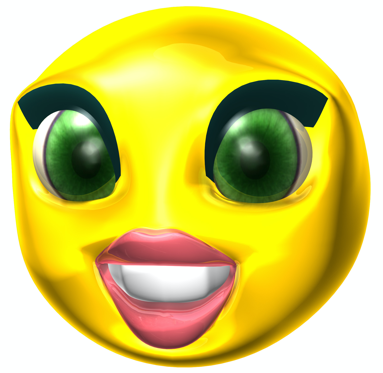 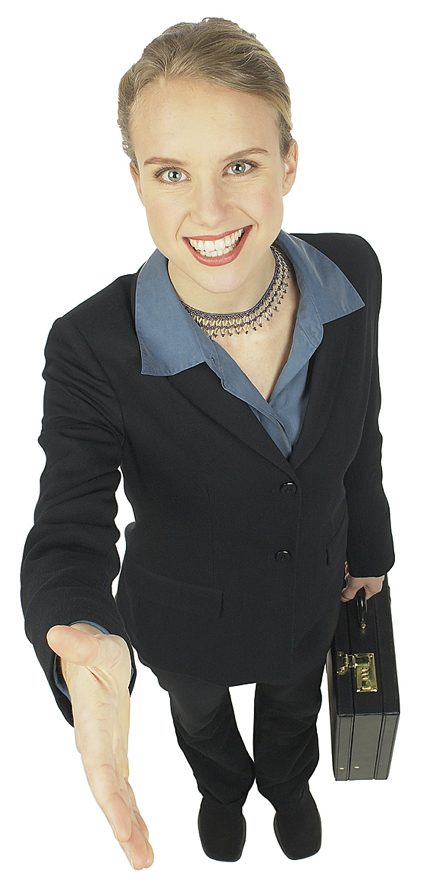 The amazing future history of
Ai Miyagi
BusinessWonderwoman
Businesswoman
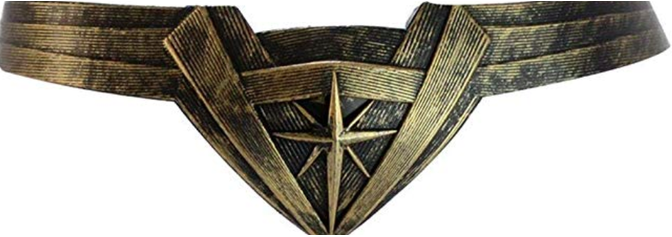 Ai joined 
in 2020
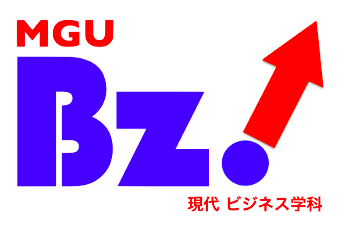 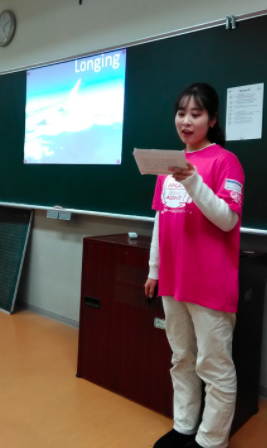 She took many interesting 
Classes including
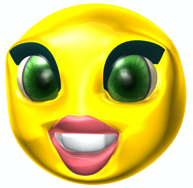 Presention Skills
She gained confidence…
presenting
explaing her ideas
growing her plans
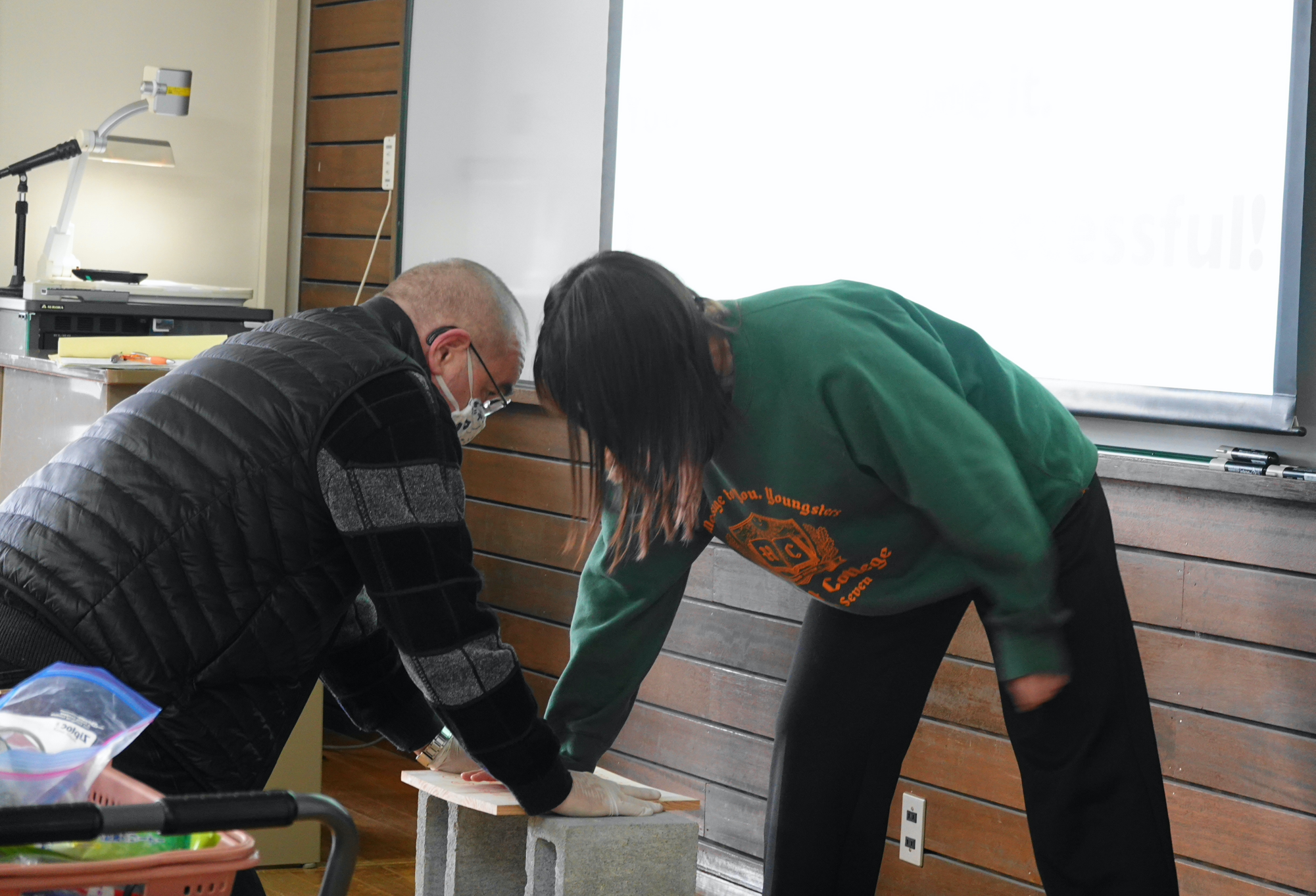 She learned to…
B
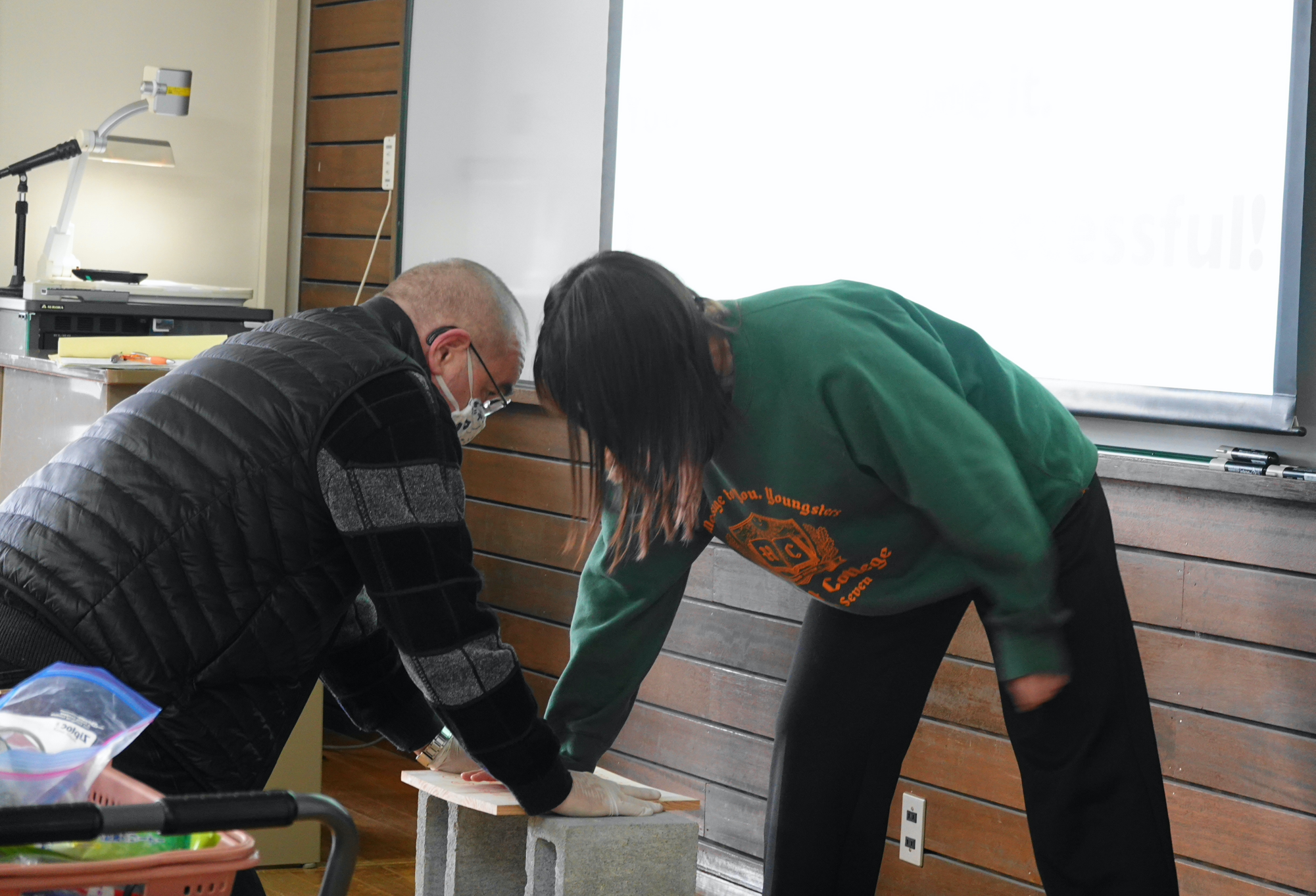 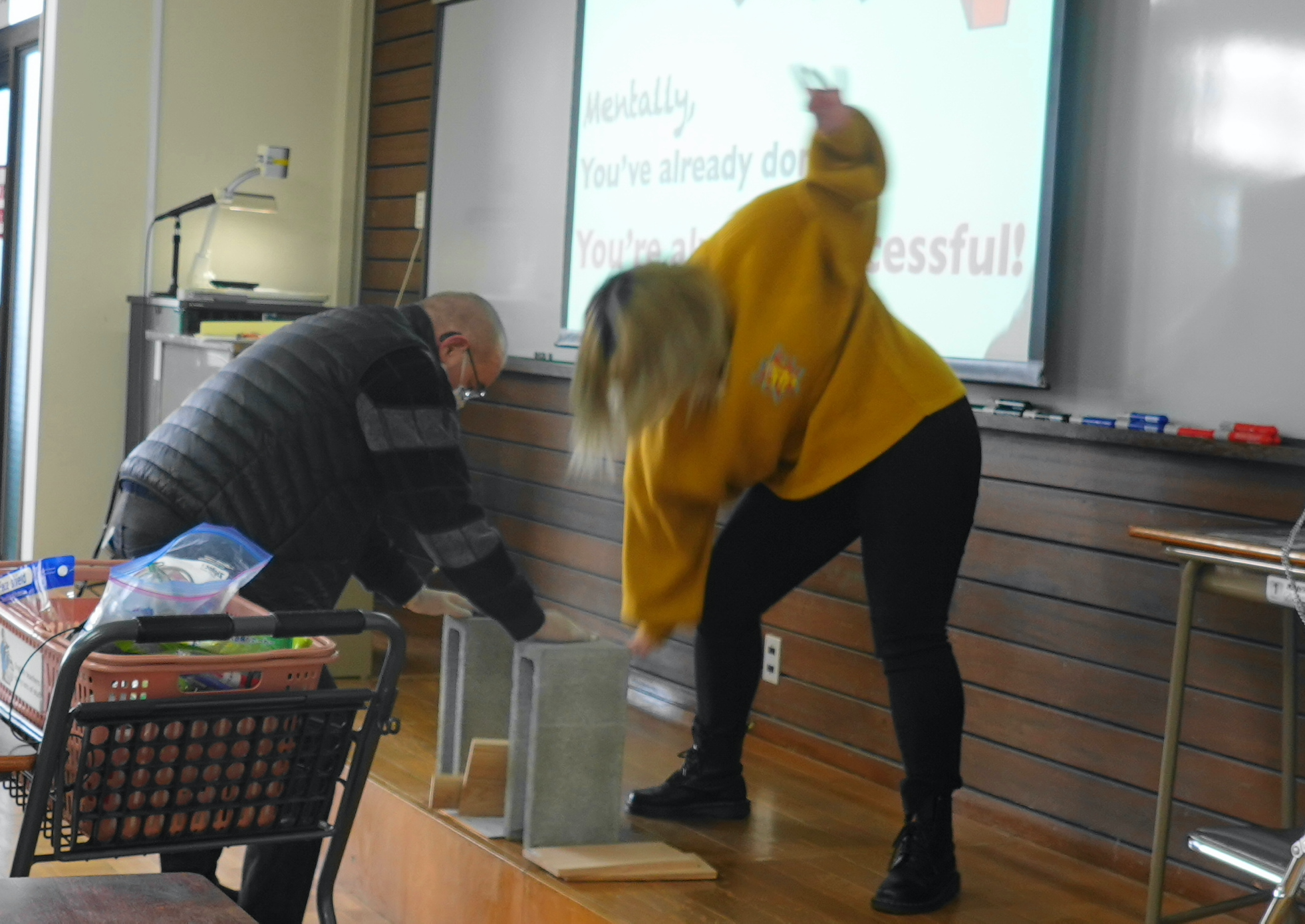 She learned to
break through
problems!
She learned to
B
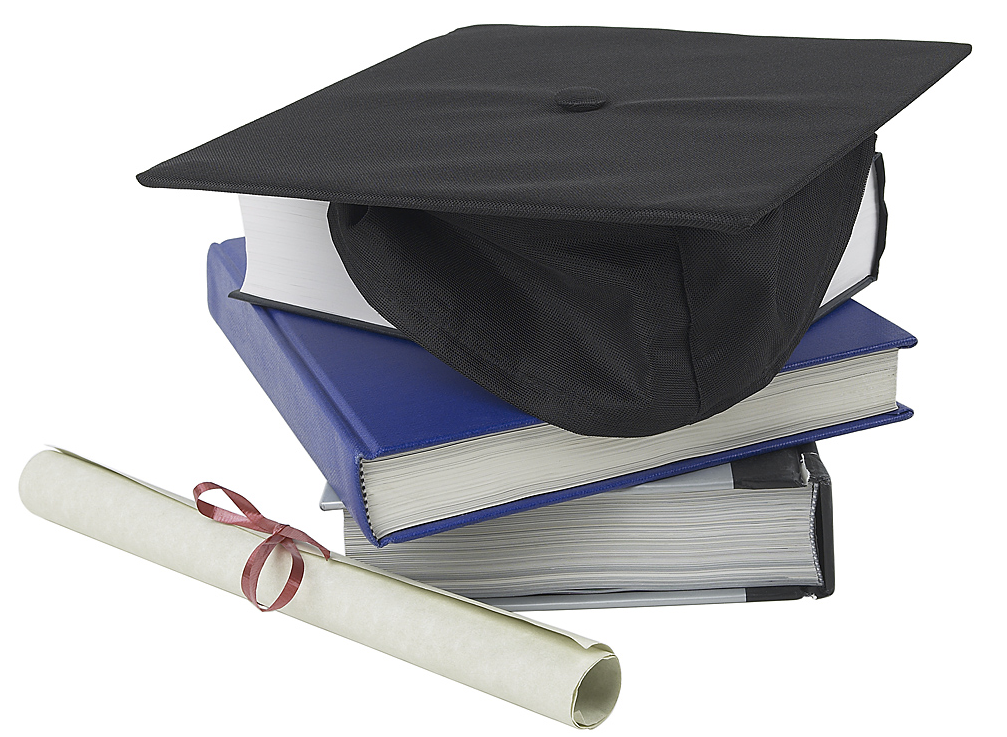 Before long
she graduated.
Her next challenge?
Art: first job?
She learned to…   what?
And she got pretty good at it.
She continued to grow.
A few slides with 
yours step and skills.
Add a few slides if you want. 
They are under “Insert”
Success
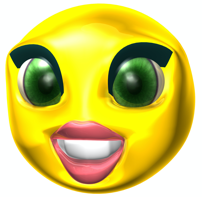 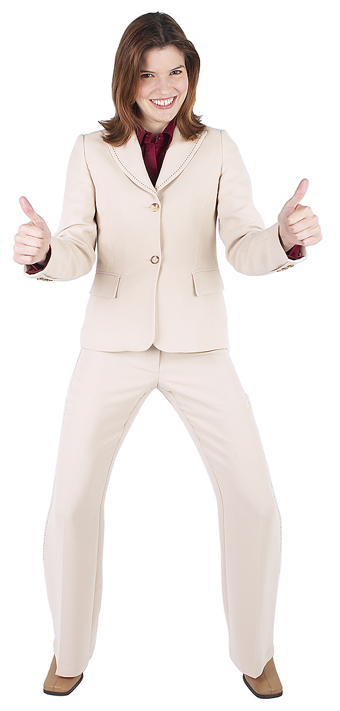 Other presentation ideas:

	Successful female entrepeneurs 
	Successful Asian entrepeneurs 
	Mistakes that made good products

	Your idea